The Role of the Pain Expert
Fiona Ashworth
Orthopaedic surgeons
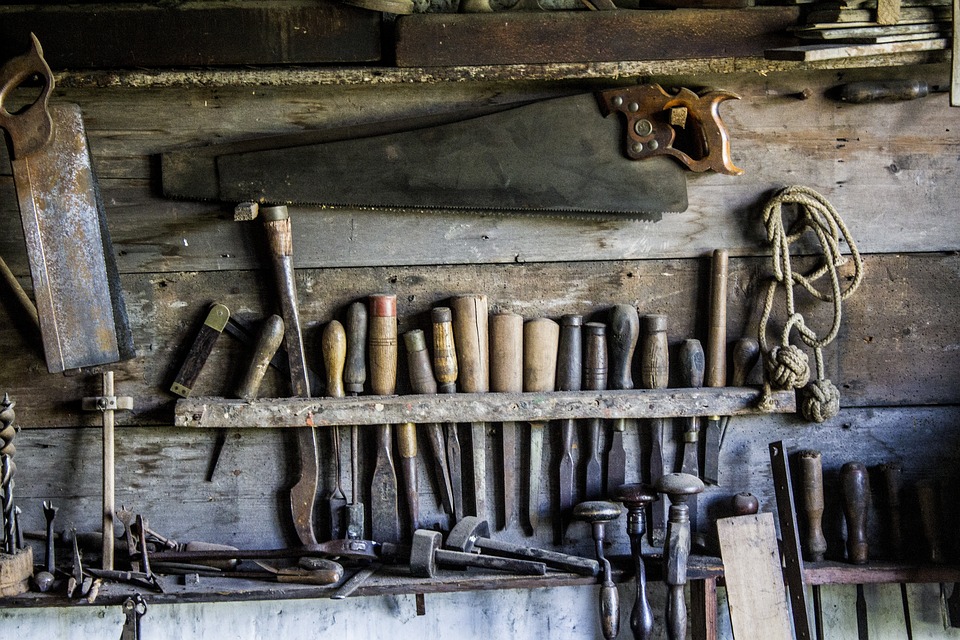 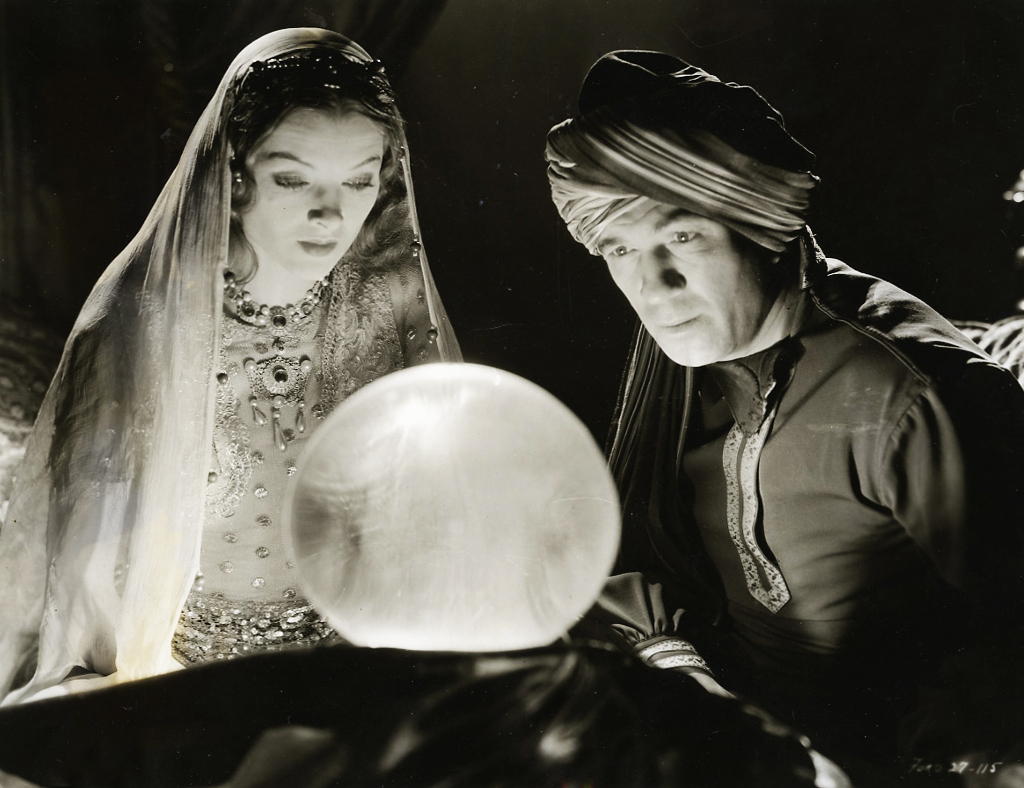 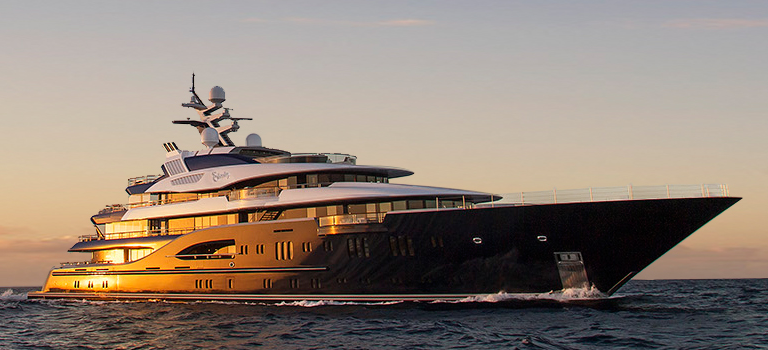 A Certain View
Comments about Fibromyalgia
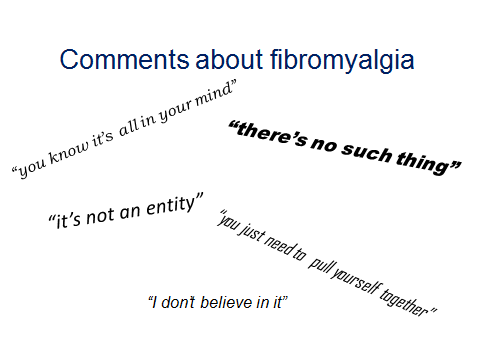 Functional Overlay
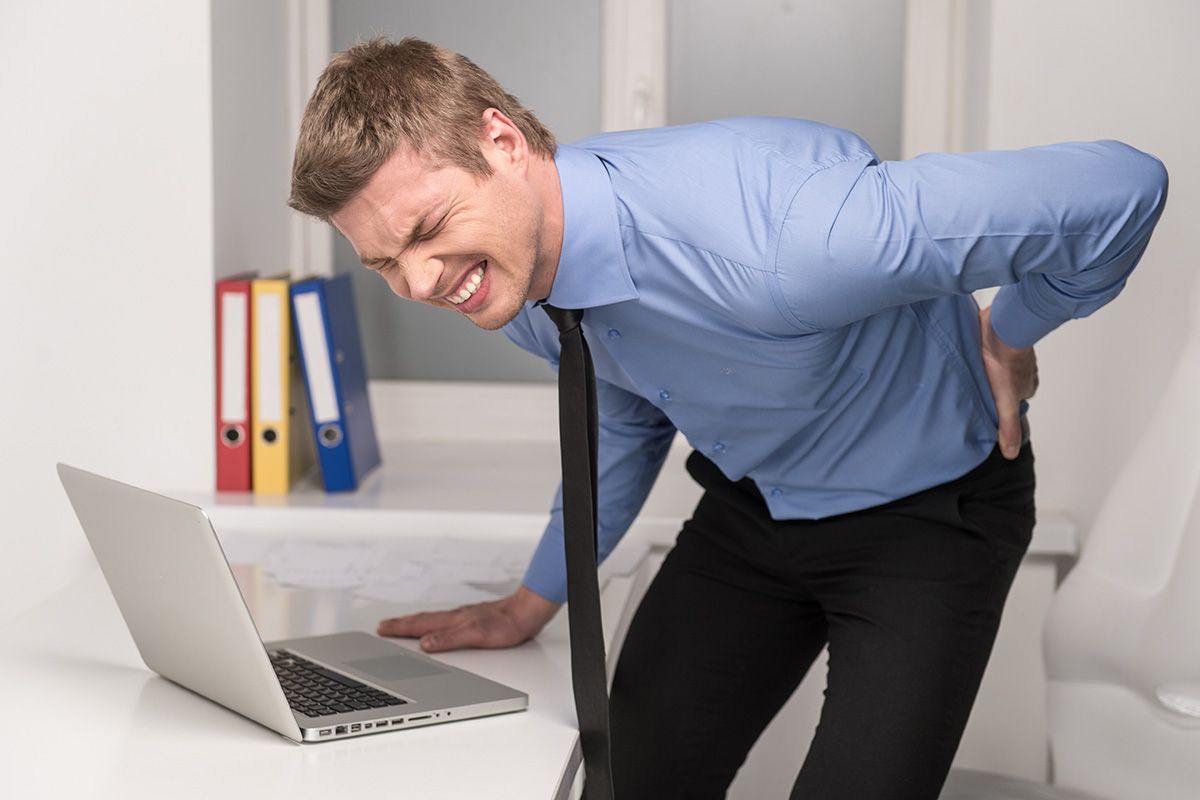 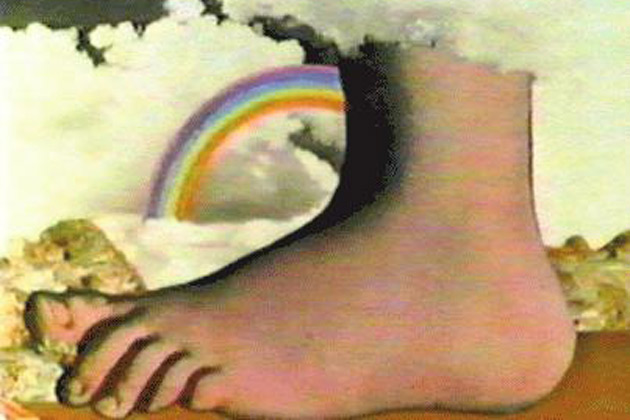 Guidelines
The Judicial College Guidelines for the Assessment of  General Damages in Personal Injury Cases now has an entire section on Chronic Pain disorders
Categories and Quantum of PSLA
Complex Regional Pain Syndrome  

Severe: £43,890 to £70,240
Moderate: £23,430 to £43,890
Quantum of PSLA
Other pain disorders
Severe: £35,200 to £52,660  
Moderate: £17,600 to £32,180
Prevalence Studies
1995 - Woolfe USA - number in study 3,006, chronic widespread pain 11%; fibromyalgia syndrome 2%.

2000 Lindell Sweden - number in study 2,425, chronic widespread pain 4%, fibromyalgia syndrome 4.3%.

2004 Gruppe Germany - number in study 3,969, chronic widespread pain 13%, fibromyalgia syndrome 0.3%.
Statistics
In 2015/16, 770,000 RTA related PI claims were referred to the CRU, of those 680,000 involved  soft tissue injuries to the neck or back.
In 2015, there were 22,137 accidents reported to the Police that were classed as causing serious injuries.
Pain Summit 2011
7 million people in the UK suffer from Chronic Pain
The average time for a patient to receive a satisfactory diagnosis is 2.2 years.
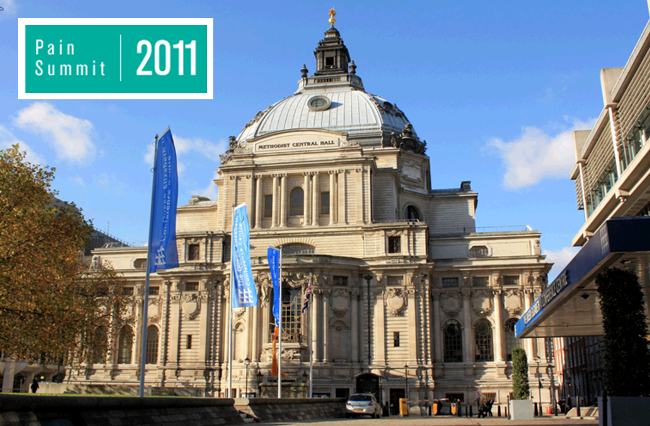 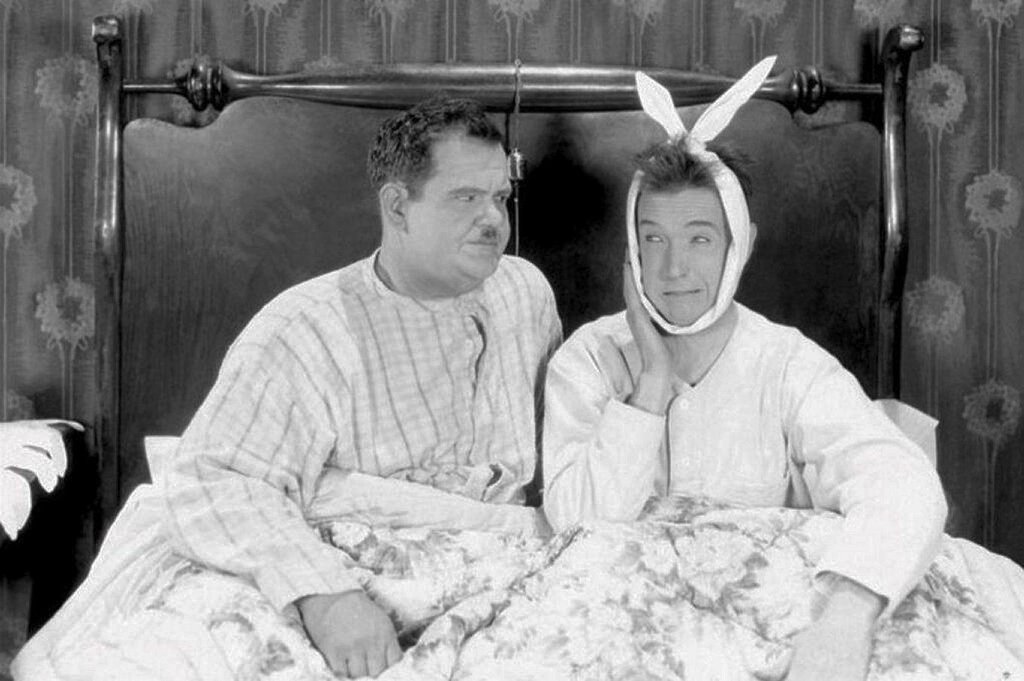 Authorities
Recently reported cases include Ellen Baker V Caroline Sumner (2010) Lawtel (Fibromyalgia, Total Damages £120,247)
Rahima Siddique V Bvba Rimotrans (2010) Lawtel (Fibromyalgia, Total Damages £350,000)
Chapman v Moulton [2011] Lawtel, (Fibromyalgia, Total Damages £595,000)
Jennifer Kolodziejcak V (1) Escolme (2) The Livesy Group [2007] Lawtel, (Fibromyalgia, Total Damages £137,500)
Also Edwards v Salford Primary Healthcare Trust (CRPS £1,000,000), Lawtel 2012.
Beard v Skanska (CPS £345,000) Lawtel 2012.
Identifying a Chronic Pain Condition
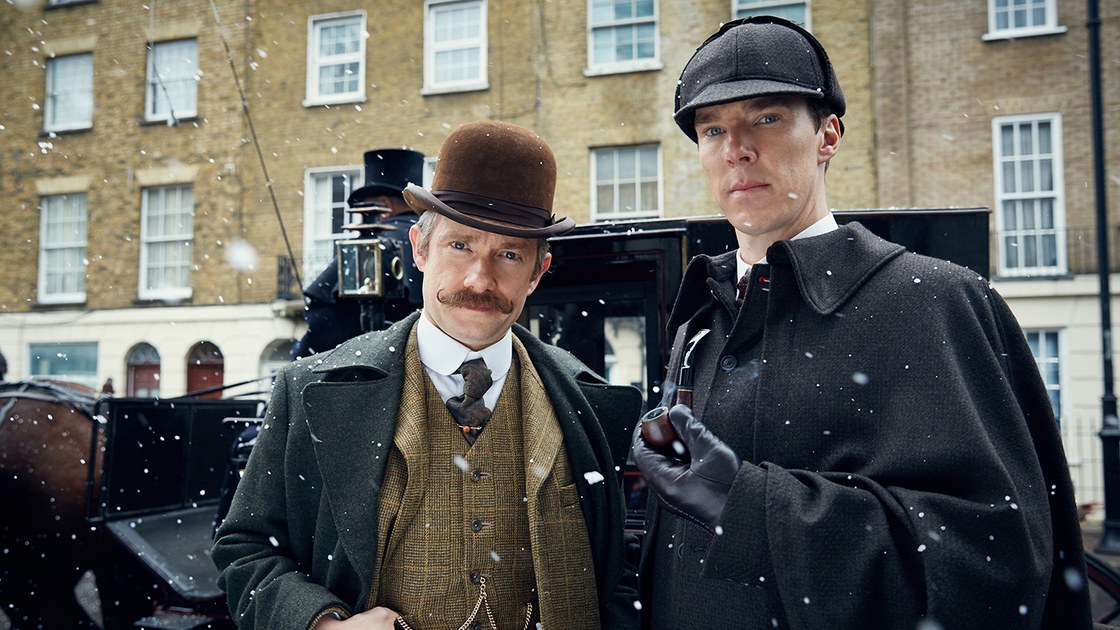 Role of the treating practitioner
Arguments and Issues
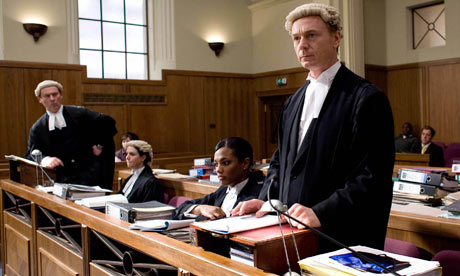 Words of Warning
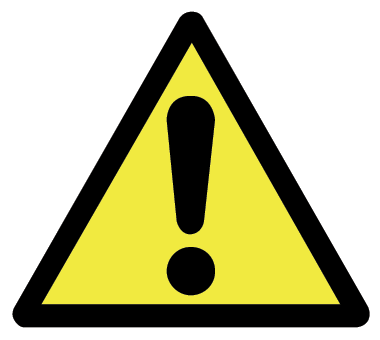 Fiona Ashworth
Kings Chambers
www.kingschambers.com
fashworth@kingschambers.com
www.chronicpainfionaashworth
Twitter ~ @ashworthpain
Tel: 0845 034 3444  
Fax: 0845 034 3445
Thank you
Follow us on:

@kings_chambers  kings-chambers
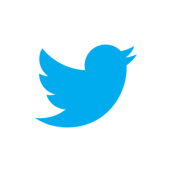 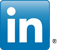